State of the Art Therapy for HCV
Robert G. Gish MD
Senior Medical Director, St Josephs Hospital and Medical Center, Liver Program
Phoenix, Arizona
Clinical Professor of Medicine
University of Nevada, Las Vegas
Last Updated: February 21, 2014
Disclosures
Research Support: BMS, Gilead, BI, Merck
Consulting board: BMS, Gilead, BI, Merck, Abbvie, Nanogen, Idenix
Honoraria for promotional talks: BMS, Gilead, Merck
Projected Timing for New Regimen Launches
Daclatasvir/Asunaprevir*
-----GT1b Naïve/Tx-Exp/IFN Intolerant 24 weeks
Triple Therapy
IFN-Free
MERCK
PRESIDIOIDENIXACHILLION
VERTEX
Daclatasvir Triple-----GT1. Naïve only
Sofosbuvir + RBV
------
GT 2/3, Naïve/Tx-EXP/
IFN Ineligible TX-Exp
Sofosbuvir +Ledipesvir/±RBV 8-24 weeksGT1/4, Naïve/TX-EXP/IFN Ineligible
Sofosbuvir Triple----
GT 1, 4, 5, 6, Naive
ABT-450/267/333/RBV
8-24 weeks----GT1, Naïve/Tx-EXP
Sofosbuvir Triple----
GT 1, 4, 5, 6, Naïve
FaldaprevirAll Oral Dual or Triple? ----GT1 Naïve, Tx-EXP
Many Direct Acting Antivirals in Development
Protease inhibitors
Faldaprevir
Asunaprevir
ABT-450
MK-5172
Sovaprevir
ACH-2684
GS-9451 NAIAD Synergy trial
NS5A Inhibitors
Daclatasvir
Ledipasvir
ABT-267
GS-5816 pangenotypic
ACH-3102
PPI-668
GSK 2336805
Samatasvir
MK-8742
Many Direct Acting Antivirals in Development
NS5B Nucleosides
VX 135
IDX 20963
ACH 3422
NS5B Non-nucleosides
ABT 333
BMS 791325
PPI 383
GS 9669
TMC 647055
Current standards and future directions
Genotype 1: PEG/RBV/SOF 12 weeks or  Sofosbuvir + Simprevir for 12 weeks
This is the last phase of major use for Peginterferon/RBV  in the US
INF can shorten therapy with SOF for HIV/HCV co-infected patients and genotype 3 patients by using a 12 week triple protocol and save substantial money by cutting treatment duration by one-half
Continues to be used with genotype 4, 5, 6 for triple 12 week SOF based therapy
All oral agents is the standard of care for genotype 2 and 3 and  evolving to primary treatment with all oral therapy <18 months for all patients with genotypes 1, 4, 5,6 
Ribavirin: rescue therapy and treatment of drug resistance
AASLD IDSA guidelines
Direct-Acting Antiviral Agents (DAAs) - Key Characteristics
C
E1
E2
p7
NS2
NS3
NS4A
NS4B
NS5A
NS5B
NS3 /4A Inhibitors (Protease inhibitor PI)
High potency
Limited genotypic coverage
Low  barrier to resistance
NS5B Nucleos(t)ide Inhibitors (NI)
Intermediate potency
Pan genotypic coverage
High barrier to resistance
NS5A Inhibitors 
High potency
Multi-genotypic coverage
Low barrier to resistance
NS5B Non Nucleoside Inhibitors (NNI)
Intermediate potency
Limited genotypic coverage
Low barrier to resistance
Components for Achieving SVR in HCV: February 2014
PEG
RBV
NS3
NS5b
Components for Achieving SVR in HCV: September 2014
PEG?
RBV
?
NS3
Shorter therapy
Treat/prevent resistance
NS5b
or
NS5b
NS5a
NS5b NNI
NS5a
Components for Achieving SVR in HCV: 2015 and beyond
NS5b NNI
NS3
RBV
RBV
NS5a
NS5a
+/-RBV
Foundations for Interferon-Free, All Oral Regimens
Sofosbuvir (SOF, Sovaldi)
HCV-specific NS5b nucleotide polymerase inhibitor (chain terminator)
Potent antiviral activity against HCV genotypes 1–6
High barrier to resistance
Once-daily, oral, 400-mg tablet
Favorable clinical pharmacology  profile- No food effect- No significant drug interactions
Generally safe and well tolerated in clinical studies to date- More than 2000 patients studied- No safety signal in preclinical/clinical studies
Sofosbuvir with NS5a or NNI: ELECTRON Study
Ledipasvir- HCV NSA5A inhibitor- NS5A essential for RNA replication, postreplication assembly, & secretion- Once daily dosing- Picomolar potency against HCV genotypes 1a and 1b- Effective against NS5A resistance associated variant S282T
GS 9669- HCV NS5B non-nucleoside inhibitor - Binds at polymerase thumb site II- Once daily dosing- Nanomolar potency against HCV genotyes 1a and 1b
ELECTRON: Sofosbuvir + RBV with either Ledipasvir or GS-9669 12 week Treatment Regimens in HCV GT1
Patients (%) with HCV RNA <LOD* over time, n/N (%)
* Analyzed by TaqMan® HCV Test 2.0 with limit of detection (LOD) of 15 IU/mL.
† Includes 1 patient who stopped all treatment due to a serious adverse event (AE) at Week 8; this patient subsequently achieved SVR12.
   EOT = end of treatment; SVR4 = sustained virologic response 4 weeks after EOT.
Source: Gane E, et al. 48th EASL; Amsterdam, Netherlands; 2013. Abstract 14.
SOF/LDV FDC + RBV (n=25)
F3/F4
SOF/LDV FDC + GS-9669 (n=25)
Electron Study Design
Wk 6
Wk 12
Wk 0
GT 1Experienced
F4
SOF/LDV FDC (n=10)
SOF/LDV FDC + RBV (n=10)
Randomized
SVR12
Randomized
GT 1 Naïve
F0/F1/F2
SOF/LDV FDC + RBV (n=25)
Primary endpoint: SVR12 (HCV RNA <LLOQ)
Patients enrolled in ELECTRON or ELECTRON 2 (GT1, F3/F4)
All groups were open label
Source: Gane EJ, et al. AASLD. Washington, DC 2013, Abstract 73.
SVR12 Results: GT 1 Treatment-Experienced  Patients with Advanced Fibrosis/Cirrhosis
SVR12 Rates in Patients who Receive 12 Weeks Duration of Therapy
7/10
9/9
25/25*
26/26*
F4 only
F3/F4 Fibrosis
*Source: Gane EJ, et al. AASLD. Washington DC 2013, Abstract 73.
SVR12 Results: Treatment DurationGenotype 1, Treatment-naïve, No cirrhosis
18/19
21/21
19/20
17/25
Regimen
12
8
8
6
Duration (wks)
LONESTAR
ELECTRON
Source: Gane EJ, et al. AASLD. Washington DC 2013, Abstract 73.               Lawitz E, et al. Lancet. 2014:383:515-23.
Hemoglobin Levels During and After Therapy in Patients with Advanced Fibrosis/Cirrhosis
Treatment (week)
Follow-up
Source: Gane EJ, et al. AASLD. Washington, DC 2013, Abstract 73.
How will we treat PI Failure patients?
LONESTAR: Sofosbuvir-Ledipasvir FDC +/- RibavirinTreatment-Naïve and Previously Treated GT 1
Source: Lawitz E, et al. Lancet. 2014:383:515-23.
NIAID SYNERGY: Sofosbuvir/Ledipasvir FDC Alone or In Combination with GS-9451 or GS-9669
GS-9451: QD protease inhibitor (80 mg) 
Treatment naïve, genotype 1 African American, 88%
Virologic response
A: SOF/LDV x 12 wks (n=20)  
SVR12 100%
B: SOF/LDV + 9669 x 6 wks (n=20)
SVR4 90%; Relapse, n=1
C: SOF/LDV + 9451 x 6 wks (n=20) 
SVR4 100%
No discontinuation or SAE
Source: Kohli A, et al. 64th AASLD; Washington, DC; 2013. Abstract  LB-8.
NS5b NNI
The components of SVR in HCV High SVR rates without a nucleotide polymerase inhibitor
NS5a
RBV
AVIATOR Study:  ABT-450/r, ABT-267, ABT-333 ± RBV in Non-Cirrhotic, Naïve and Null Responders
Week
0
8
12
24
N
Regimen
80
ABT-450  ABT-267  ABT-333  RBV
Treatment-naive
41
ABT-450  ABT-333  RBV
79
ABT-450  ABT-267  RBV
79
ABT-450  ABT-267  ABT-333
79
ABT-450  ABT-267  ABT-333  RBV
80
ABT-450  ABT-267  ABT-333  RBV
Null Responder
45
ABT-450  ABT-267  RBV
45
ABT-450  ABT-267  ABT-333   RBV
43
ABT-450  ABT-267  ABT-333   RBV
N =571
*8 patients with SVR12 have not returned for >24 weeks and are counted as virologic failures for SVR24; 3 patients relapsed between SVR12 and SVR24.
Source: Kowdley K, et al. 48th EASL; Amsterdam, Netherlands. 2013. Abstract 3.
AVIATOR StudySVR24 by Baseline Subgroups – Treatment-Naïve Patients
Male
Female
GT 1a
GT 1b
≥7 log
<7 log
F0-F1
F2-F3
Non-CC
CC
N =       78     81           108    50            35    124           13      42         115      44
Source: Kowdley K, et al. 48th EASL; Amsterdam, Netherlands. 2013. Abstract 3.
AVIATOR StudySVR24 by Baseline Subgroups – Null Responders
Male
Female
GT 1a
GT 1b
≥7 log
<7 log
F0-F1
F2-F3
Non-CC
CC
N =      55     33            55     33            22      66           41      45             85      3
Source: Kowdley K, et al. 48th EASL; Amsterdam, Netherlands. 2013. Abstract 3.
SAPPHIRE-I Phase 3 Top Line results
ABT-450/r  + ABT-267 + ABT-333 + Ribavirin for 12 weeks
Patients (%)  with SVR24
455/473
307/322
148/151
Source: Abbvie Press release 11/18/13
PEARL-I Study Design
BL
Week 12
Week 24
ABT-450/r 150/100 mg QD; ABT-267 25 mg QDRBV weight based, 1000 mg or 1200 mg daily divided BID
Patients followed through 48 weeks post-treatment.
PEARL-I Study Design
BL
Week 12
Week 24
ABT-450/r 150/100 mg QD; ABT-267 25 mg QD; RBV weight based, 1000 mg or 1200 mg daily divided BID. Patients followed through 48 weeks post-treatment.
AbbVie Phase 3 Clinical Development Program
AbbVie HCV Clinical Development Program
Source: www.clinicaltrails .gov; Data on File, AbbVie.
The components of SVR in HCV: Genotype 1b
NS5a
All-Oral Combination of Daclatasvir plus Asunaprevir in Interferon-Ineligible Naïve/Intolerant and Nonresponder Japanese Patients Chronically Infected with HCV Genotype 1b
TW8 Futility Rule
Week 24
Day 1
Week 48
DCV (60 mg QD) + ASV (100 mg BID)
Interferon-Ineligible-naïve/Intolerant (n=135)
Follow Up
Chronic HCV, G1b (N=222)
DCV (60 mg QD) + ASV (100 mg BID)
Nonresponders (n=87)
Follow Up
Abbreviations: DCV = daclatasvir; ASV = asunaprevir
SVR12
SVR24
Primary efficacy endpoint was SVR24: the proportion of patients with HCV RNA <15 IU/mL (target detected [TD] or target not detected [TND]) at 24 weeks after completion of daclatasvir and asunaprevir treatment, including patients who discontinued treatment early
Source: Chayama K et al. 64th AASLD. 2013; Washington, DC. Oral 211.
Daclatasvir plus Asunaprevir for 24 weeks in HCV Genotype 1b:  SVR24  (%)
118/135
70/87
188/222
High rates of SVR24 were achieved in patient populations typically associated with poor responses to other therapies or with limited therapeutic options
Source: Chayama K et al. 64th AASLD. 2013; Washington, DC. Oral 211.
PEARL-I Study: ABT-450/r + ABT-267, 12 weeks in GT 1b,  Treatment-naïve, Null Responders
PEARL-1 Results: EOT Response and SVR12
Non-SVR Patients- Naïve: Lost to follow-up, n=2- Null responders: Viral breakthrough, n=1; Relapse, n=3- No discontinuations due to AE; Drug interruption due to  grade 3 ALT increase, n=1
Source: Lawitz E, et al. 64th AASLD; Washington, DC. 2013. Abstract 75.
Components of SVR in HCV: High SVR rates without RBV
NS5b NNI
NS5a
Interferon-Free and Ribavirin-Free Combination of Daclatasvir, Asunaprevir, BMS-791325 for 12 Weeks
Primary endpoint: SVR12
DCV 30 mg BID + ASV 200 mg BID + BMS-791325 75 mg BID
12-week follow-up
Additional follow-up to SVR48
N = 80
DCV 30 mg BID + ASV 200 mg BID + BMS-791325 150 mg BID
N = 86
12
24
0
Week
Patients: treatment-naive, stratified by GT 1a/1b and presence of biopsy-confirmed cirrhosis (≈ 10% cirrhotics per group)
HCV RNA end points: lower limit of assay quantitation, target detected (LLOQTD; 25 IU/mL), and below LLOQ and target not detected (LLOQTND; ≈ 10 IU/mL)
Primary end point: HCV RNA < LLOQ 12 weeks post-treatment (SVR12)- Observed analysis: breakthrough, relapse, addition of P/R = failure- Modified intent-to-treat analysis: missing, breakthrough, relapse or addition of P/R = failure
Source: Everson GT, et al. 64th AASLD. 2013; Washington, DC. Presentation LB-1.
Efficacy Through SVR12 (Observed)Study AI443-014
78/80
81/86
73/79
77/84
71/77
77/84
Source: Everson GT,  et al. 64th AASLD. 2013; Washington, DC. Presentation LB-1.
Genotypes 2/3 has broken the ground with the first approved all-oral regimenwith a few caveats
Perhaps the best solution for genotype 3 cirrhotic patients with albumin over 3.5 and platelets over 100k?
PEG
IFN
RBV
Role of Peginterferon in Reducing Treatment Costs in GT 2,3 LONESTAR-2: 12 Weeks PR/Sofosbuvir
SVR12 by Cirrhosis Status
9/9
13/14
10/12
10/12
Source:  Lawitz E, et al. 64th AASLD; Washington, DC. 2013. Abst. LB-4.
NS5a
NS3
What about those who fail PR ± Telaprevir or Boceprevir
Especially those who need treatment now
Mixing and Matching DAAs ± RBV
Will this be allowed?
Many ongoing and future collaborations
RBV
RBV
Daclatasvir Plus Sofosbuvir ± RBV in GT1 Who Previously Failed Telaprevir or Boceprevir
Primary endpoint: SVR12
12-week 
Follow-up
Additional follow-up to SVR48
DCV + SOF
(n=21)
12-week 
Follow-up
DCV + SOF + RBV
(n=20)
0
12
SVR4
SVR12
24
Weeks
Key Demographics:
83% (34/41) GT1a
Mean baseline HCV RNA
6.3 log10 IU/mL
98% (40/41) IL28B “non-CC”
Key Safety Findings:
No patients discontinued due to adverse events (AEs) 
Most common AEs (≥30% total) were fatigue and headache
No Grade 3/4 hematologic or hepatic laboratory abnormalities
Source: Sulkowski M, et al. 48th EASL; Amsterdam, Netherlands. 2013. Abstract 1417.
Daclatasvir Plus Sofosbuvir ± RBV in GT1Virologic Response During and After Treatment (mITT)
Missing
NUTRINO: SVR 12 by Liver Disease
21
20
21
20
21
20
21
20
21
20
1 patient missing at post-treatment (PT) Week 12: HCV RNA was undetectable at PT Week 4 and at PT Week 24 (preliminary) 
21/41 patients have reached PT Week 24; all have achieved SVR24
Source: Sulkowski M, et al. 48th EASL; Amsterdam, Netherlands. 2013. Abstract 1417.
Virologic Response by Presence or Absence of Baseline NS3 Polymorphisms
First Dose
Source: Sulkowski M, et al. 48th EASL; Amsterdam, Netherlands. 2013. Abstract 1417.
Retreatment of a Patient Who Had Relapse with Multi-DAA Resistant Virus Following 8 Weeks of SOF/LDV
NS5A: L31M 25.5%
NS5B: No RAVs
NS5A: 	Q30L	(3.47%)
	L31M	(94.38%)
	L31V	(4.67%)
	Y93H	(98.19%)
NS5B:	S282T	(8.00%)
NS5A: 	Q30L	(4.50%)
	L31M	(>99%)
	Y93H	(96.74%)
NS5B: S282T 	(91.24%)
7
6
5
4
HCV RNA (log10 IU/mL)
3
2
LLOQ-TD
LLOQ-TND
SVR12
0
Post-
Treatment
Post-
Treatment
SOF/LDV 8 Weeks
Re-treatment:
SOF/LDV + RBV
24 Weeks
Source: Lawitz E, et al. 64th AASLD; Washington, DC. 2013. Abstract 215/1844.
Susceptibility of *S282T to Sofosbuvir and Ribavirin
20
Sofosbuvir
16
Ribavirin
12
8
Fold Change in EC50 from corresponding wild-type
4
0
-4
-8
5068FU-4S282T
GT 1bS282T
GT 2aS282T
GT 2bS282T
GT 3aS282T
GT 4aS282T
-12
*S282T demonstrates hyper-susceptibility to RBV
Source: Svarovskaia ES, et al.  AASLD. 2012: Poster 753.
Presidio Collaboration Study Design and Methods
Presidio is a company based in San Francisco that has a library of NS5a inhibitors that is moving forward with collaborations in the HCV treatment space for all oral combination therapy
AchillionHepatitis C Therapy Drug Development Plans
ACH-3422 (Nucleotide NS5B Polymerase Inhibitor)- Phase 1 Trial: in Q2 2014

ACH-3102 (second-generation NS5A inhibitor) + Sofosbuvir- Pilot Phase 2 Study: ACH-3102 + sofosbuvir in treatment-naïve in early Q2 2014

ACH-3422 + ACH-3102 ± NS3/4A Protease Inhibitor- Phase 2: all-oral combination study by year-end 2014 - Phase 2: ACH-3422 + ACH-3102 +/-  Achillion NS3/4A protease inhibitor, in   treatment-naïve over treatment durations of 8 weeks or less in early 2015.

ACH-3102 (NS5A inhibitor) + ACH-2684 (next-generation NS3/4A protease inhibitor)- Phase 1: ACH-3102 + ACH-2684 in drug-drug interaction study begin Q1 of 2014. 

Sovaprevir (NS3/4A Protease Inhibitor)- Ongoing Phase 2 -007 trial: 12-week Rx with sovaprevir + ACH-3102, + ribavirin- GT 1b: to date all patients with chronic genotype 1b HCV infection have maintained 100%  virologic response despite the presence of multiple baseline NS5A  resistance mutations - GT 1a: viral breakthroughs previously reported in genotype 1a patients; combination of  sovaprevir and ACH-is not being pursued as treatment for genotype 1a HCV infection.
Source: HEPDART 2013.
[Speaker Notes: 2014 Milestones
ACH-3422: HCV Nucleotide NS5B Polymerase Inhibitor
-  To date, all of the Company's preclinical studies support the advancement of ACH-3422 into clinical trials. Achillion expects to initiate a Phase 1 first-in-human trial ex-US during the second quarter of 2014, subject to regulatory approval, followed by a Phase 1 proof-of-concept trial in mid-2014. Achillion anticipates reporting initial results from HCV-infected patients in the third quarter of 2014.
ACH-3102 + sofosbuvir
-  Achillion plans to initiate a pilot Phase 2 study early in the second quarter of 2014 evaluating the combination of ACH-3102, a second-generation NS5A inhibitor in Phase 2, with sofosbuvir in treatment-naive HCV patients over treatment durations of 8 weeks or less. The study aims to optimize the use of ACH-3102 in nucleotide-based regimens and to expedite the development of the combination of ACH-3102 and ACH-3422.  
ACH-3422 + ACH-3102 ± NS3/4A protease inhibitor
- Achillion anticipates the initiation of an all-oral Phase 2 combination study evaluating ACH-3422 by year-end 2014, and anticipates the initiation of a Phase 2 combination study evaluating ACH-3422 and ACH-3102, with and without an Achillion NS3/4A protease inhibitor, in treatment-naive HCV patients over treatment durations of 8 weeks or less in early 2015.
ACH-3102 + ACH-2684
- Achillion intends to evaluate the combination of its NS5A inhibitor ACH-3102, and next-generation NS3/4A protease inhibitor, ACH-2684, in a Phase 1 drug-drug interaction study that is expected to begin in the first quarter of 2014. 
- The Company also plans to initiate a proof-of-concept study evaluating this combination in genotype 1b HCV-infected patients over a treatment duration of 8 weeks in mid-2014 to enable future combination studies.
Sovaprevir: NS3/4A Protease Inhibitor
- Achillion is preparing a complete response package on the previously disclosed sovaprevir clinical hold and anticipates a response from the FDA by the end of the first half of 2014.
- In the ongoing Phase 2 -007 trial evaluating 12-week treatment with sovaprevir, ACH-3102, and ribavirin in combination, to date all patients with chronic genotype 1b HCV infection have maintained 100% virologic response despite the presence of multiple resistant mutations at baseline in the NS5A protein. As anticipated by the viral breakthroughs previously reported in genotype 1a patients, the combination of sovaprevir and ACH-3102 is not being pursued as a treatment for chronic genotype 1a HCV infection. Achillion intends to submit these study results for presentation at a scientific conference in 2014.]
MERCK: Phase 2b MK-5172/MK-8742 and MK-5172/RBV:Covering Key Segments of HCV Disease
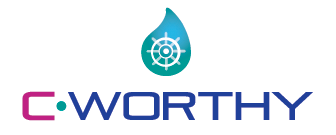 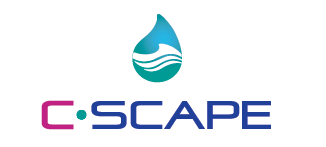 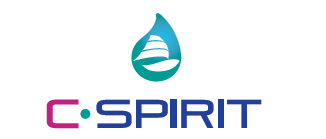 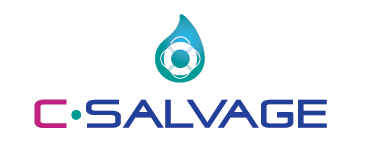 IDENIX  HCV Pipeline Overview
HELIX-1 Phase II Clinical Trial Design
Treatment-naïve, GT1b/GT4
50 mg samatasvir + 150 mg simeprevir + RBV
n=~20
Treatment-naïve, GT1b/GT4
100 mg samatasvir + 150 mg simeprevir + RBV
Part A
n=~20
Treatment-naïve, GT1b/GT4
150 mg samatasvir + 150 mg simeprevir + RBV
n=~20
Study weeks
Week 12 
(EOT)
Week 16 
(SVR4)
Week 24 
(SVR 12)
Week 48 
(SVR 24)
Part B is currently enrolling exploratory arms designed to evaluate safety and antiviral activity of simeprevir and ribavirin combined with:- 25 mg dose of samatasvir in GT 1b-infected patients- 100 mg dose of samatasvir in GT 6-infected patients- 100 mg dose of samatasvir in additional GT 1b-infected patients
Objectives: safety and tolerability, efficacy (primary SVR4 with supportive SVR12 and SVR24), pharmacokinetics and pharmacodynamics, emergence of resistance
HELIX-1 Phase II Clinical Trial Part A Results
Safety: well-tolerated with no treatment-related serious adverse events in the clinical trial to date
Three subjects prematurely discontinued treatment within the first 3 weeks (1 lost to follow-up, 2 non-compliance)
LOQ = limit of quantitation (< 25 IU/mL); LOD=limit of detection (<10 IU/mL)
HELIX-2 Phase II Clinical Trial DesignAll-oral 12-week 3-DAA Combination Regime
Treatment-naïve or relapsers, GT 1
50 mg samatasvir + 75 mg simeprevir + 450 mg TMC647055/r + RBV
n=~20
Treatment-naïve or relapsers, GT 1
50 mg samatasvir + 75 mg simeprevir + 450 mg TMC647055/r
n=~20
Week 12 
(EOT)
Study weeks
Week 16 
(SVR4)
Week 24 
(SVR 12)
Week 36 
(SVR 24)
Ongoing clinical trial initiated in December 2013
Objectives: safety and tolerability, efficacy (primary SVR4 with supportive SVR12 and SVR24), pharmacokinetics and pharmacodynamics, emergence of resistance
SVR4 data anticipated 2H 2014
Additional exploratory arms may be included
Addition Therapies for Hepatitis C
Uptake inhibitors: human data pending
Anti-Sense Linked nucleic acids: animal studies
Adenovirus delivered anti-Sense
iRNA: animal studies
P7 inhibitors: in the test tube
Lambda interferon: use is pending  defining the role of interferon globally
NS4 inhibitors: in the test tube
Cyclophilin inhibitors: Failed
Hepatitis C Therapy Will Parallel Helicobacter pylori Therapy
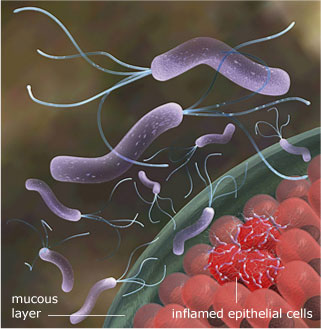 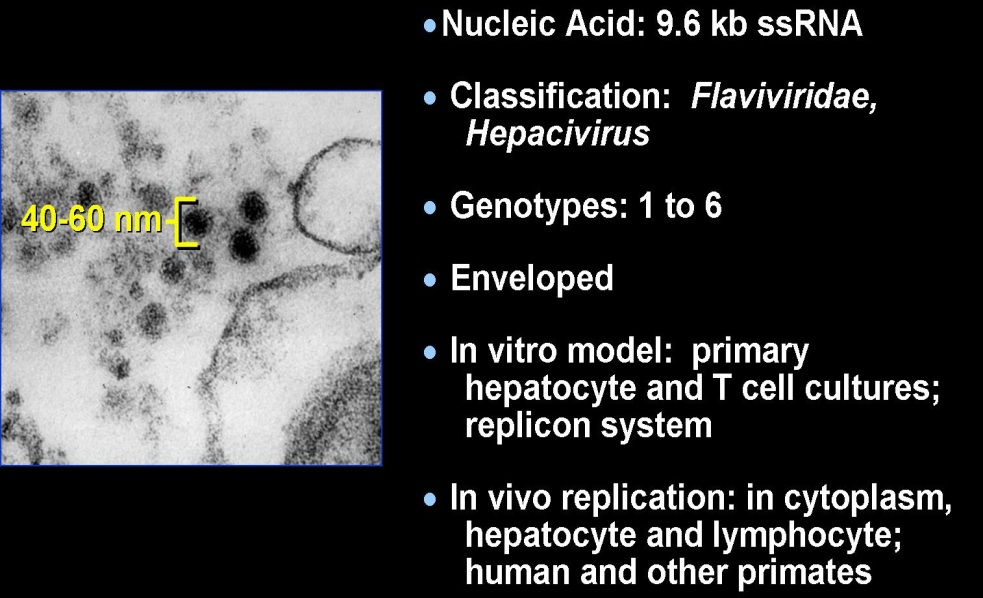 HCV
H pylori
All Oral Therapy
 Duration 8-24 weeks
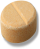 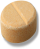 Polymerase  Inhibitor
±
All Oral Therapy,
 single tablet
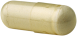 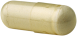 ±
Protease  Inhibitor
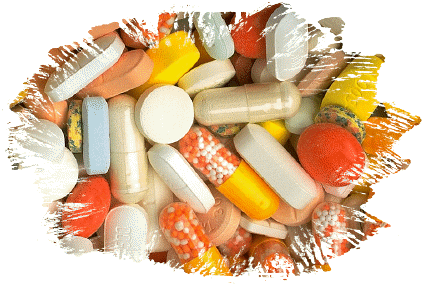 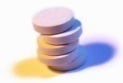 NS5a
±
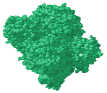 Non-nucleoside  Inhibitor
±
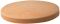 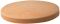 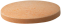 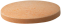 Source: Paul Kwo MD
Special Thanks 


Paul Kwo
Ira Jacobson